Математический тренажер«СПАСИБО ЗА ШИШКУ»
Автор Ползюкова Ольга Николаевна, учитель начальных классов
МБОУ «Ореховская С (п) ОШ», Алтайский край
Инструкция
Математический тренажер предлагает отработать навыки устного счета при переходе через десяток во втором классеПомоги девочке собрать шишки:если нажмешь на правильный ответ, шишка упадет в корзину;Если нажмешь на неправильный ответ, шишка спрячется.Выбирай правильный ответ и по                переходи на следующий слайд.На слайде 12  - две стрелочки: одна настроена на завершение работы                      , другая на возврат к началу работы      По окончании работы вас ждет сюрприз!Желаю удачи!
9 + 2
16
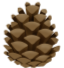 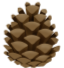 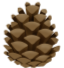 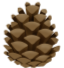 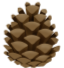 14
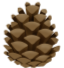 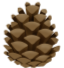 11
9 + 3
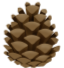 17
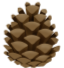 12
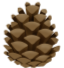 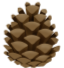 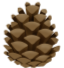 13
9 + 4
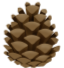 19
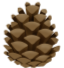 12
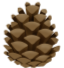 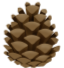 13
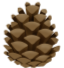 9 + 5
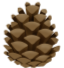 16
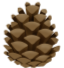 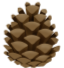 19
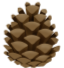 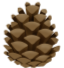 14
9 + 9
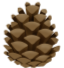 17
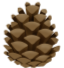 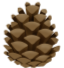 18
15
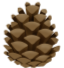 9 + 8
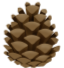 11
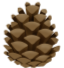 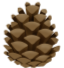 17
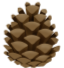 13
9 + 7
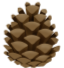 17
18
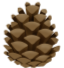 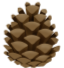 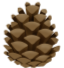 16
9 + 6
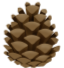 17
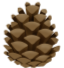 15
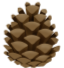 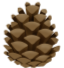 18
8 +9
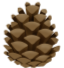 12
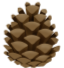 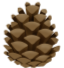 17
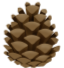 13
6 +9
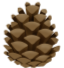 12
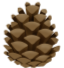 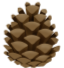 15
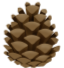 14
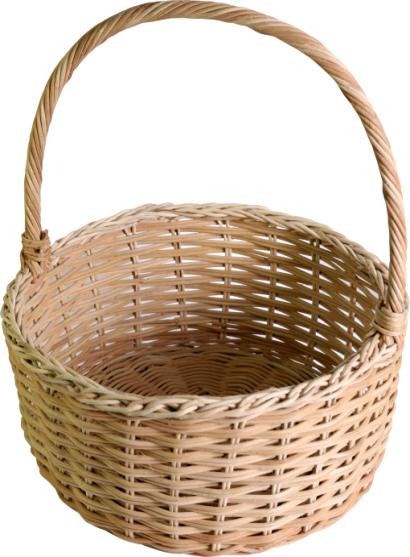 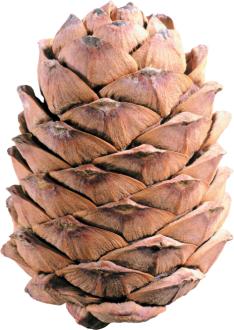 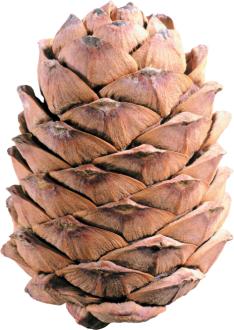 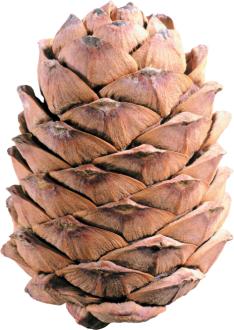 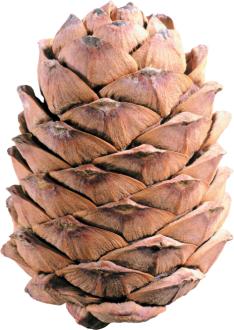 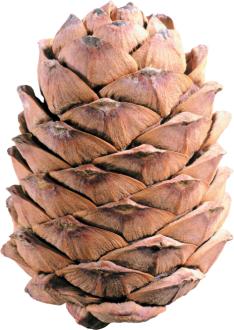 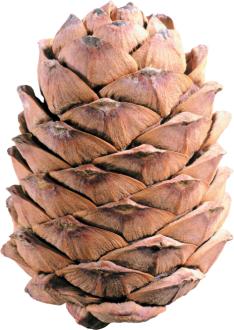 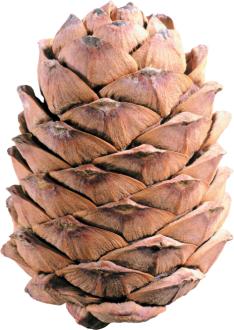 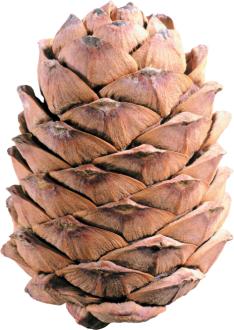 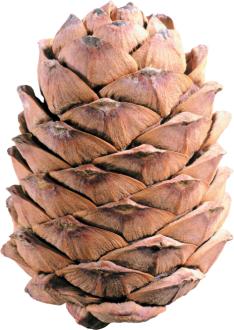 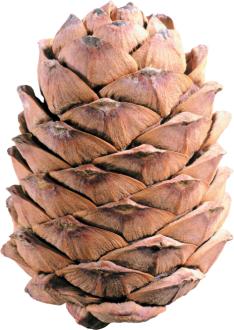 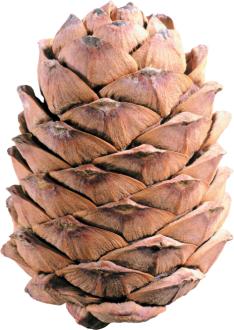 Молодцы, ребята!
http://s52.radikal.ru/i137/0812/f2/fb7403117bd2.png - девочка
Информационные источники
http://pic4you.ru/allimage/y2012/04-08/12216/1900044.jpeg  фон
http://s36-temporary-files.radikal.ru/47843c2d56044d25a13b79de300335f4/-88693455.png    ель, шишки
http://s59.radikal.ru/i166/0812/b0/04a33f80185a.png   - шишки
http://s54.radikal.ru/i144/0811/ad/535f4c22808c.png -корзина